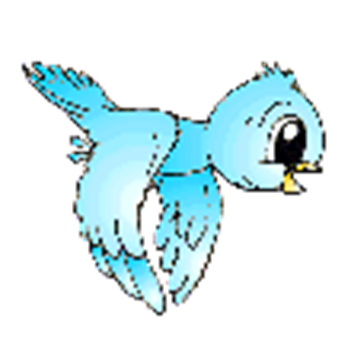 Психологиялық дайындық.
Жарық болса күніміз
Жарқын шығар үніміз.
Елін сүйіп ер жетер
Жамандықтан қашатын
Жақсы іске басатын
Біз болашақ гүліміз
Қар еріп , су ағады, 
Сарқырап сайға толады.
Күн ұзарып жылиды,
Бұл қай кезде болады?
                   (көктем)
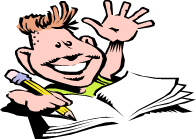 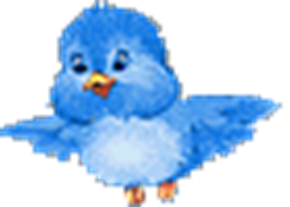 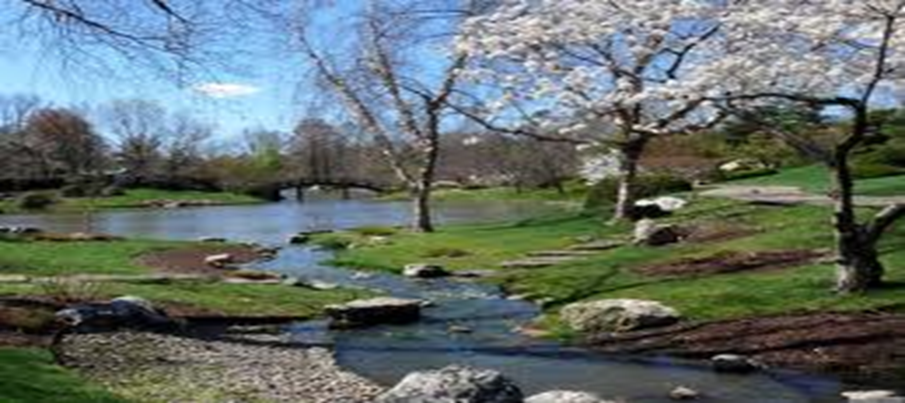 Көлеңкеге тығылып,
Қалжырайды күшігім.
Күн көзіне бұйығып,
Маужырайды мысығым.
Бұл қай мезгіл балалар
                          (Жаз)
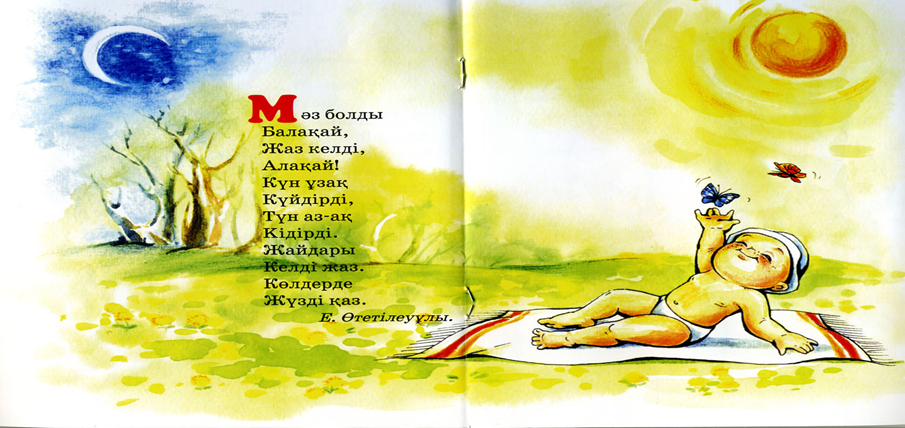 Біз тебеміз сырғанақ
Таудан төмен сырғанап.
Қар жауады аппақ
Аяз қатты азынап
                         (Қыс)
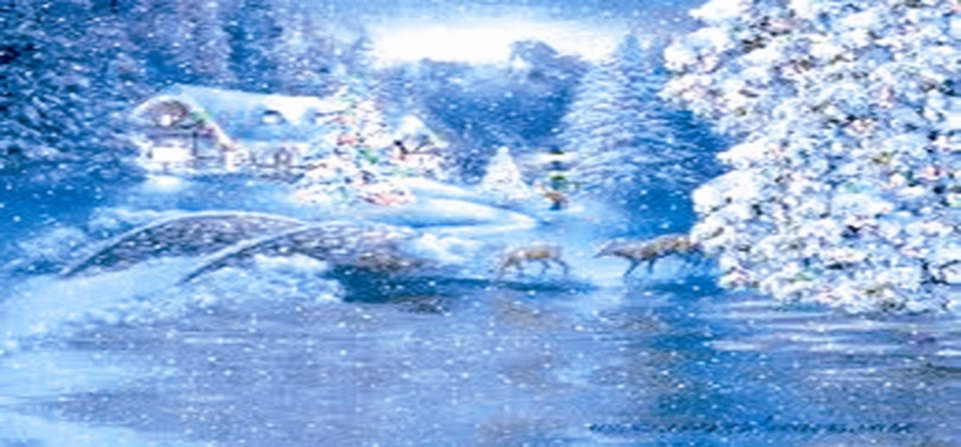 Жел тынымсыз гуілдеп,
Болып кетті тым бұзық.
Шулайды тал, терек,
Жапырағын жұлғызып.
                            (Күз)
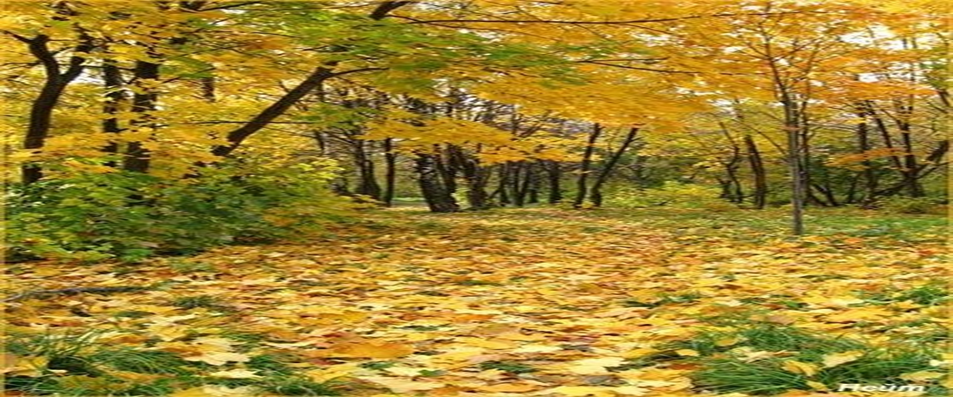 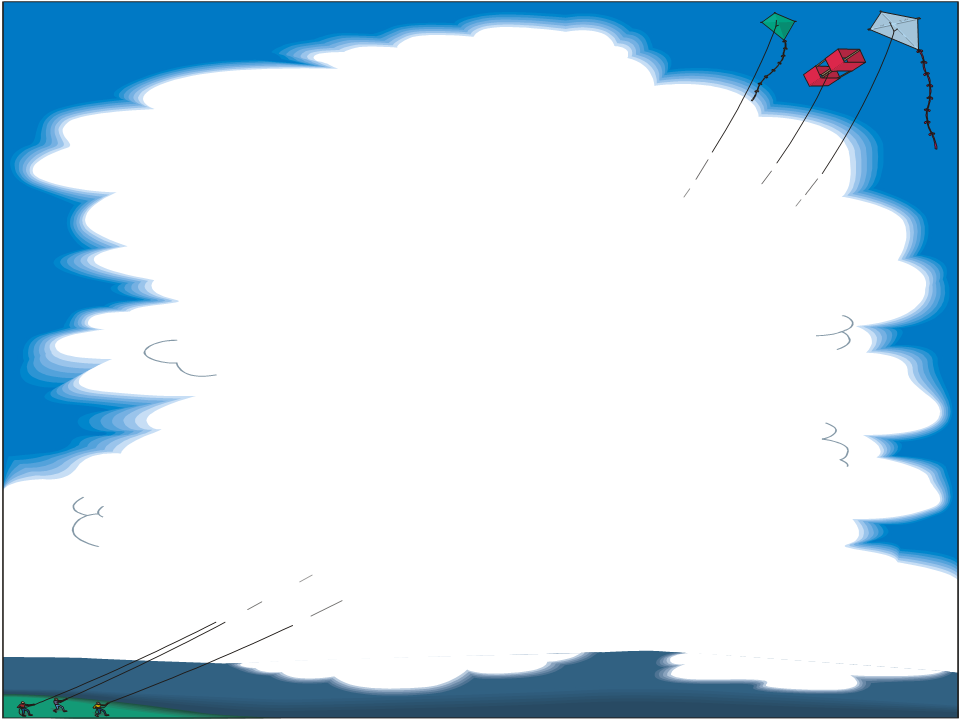 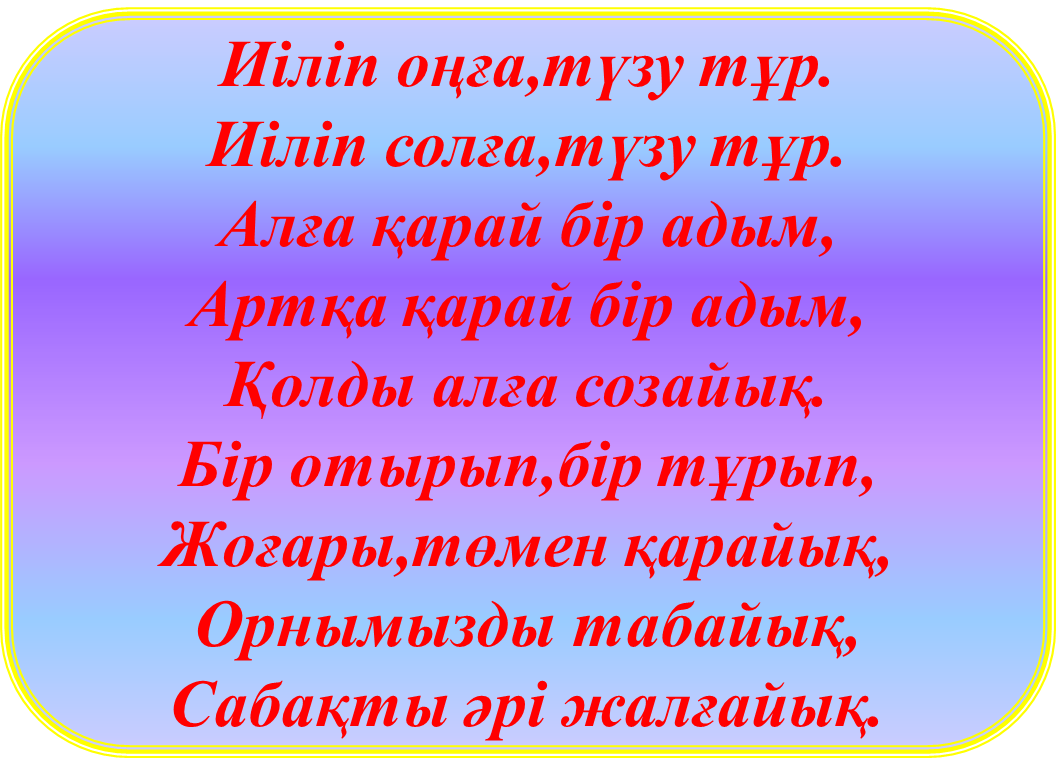 Олай болса бүгінгі өлеңнің авторымен танысып кетейік. (Автормен және кітаптарымен таныстыру.)
-1942 жылы 18 ақпанда Жамбыл облысы Қордай ауданындағы Отар стансасында           туған.  Ең алғашқы өлеңі 1958 жылы республикалық «Ара» журналында жарияланды. 
-Қырықтан астам кітаптары қазақ және орыс тілдерінде жарық көрген. Шығармалары қазақ және орыс мектептеріне арналған оқулықтарға енген. 
-Олай болса кітапты алдымызға алып, іштей оқып шығайық ішінен таныс емес жаңа сөздер кездессе астын сызып қойыңдар. (Оқушылар іштей оқиды, жаңа сөздерді тақтаға жазады).
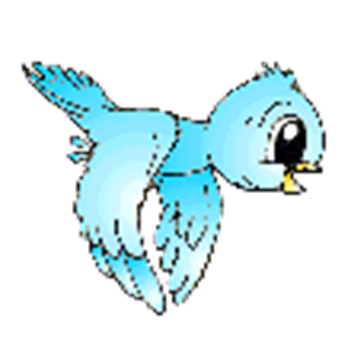 Сұрақ –жауап. 
- Өлең не туралы екен?
- Көктем неге туады екен?
- Жаз мезгілінде қандай жұмыстар басталады екен?
- Күз келген не істейді екен?
- Қыстың алғаш белгісі қандай екен?
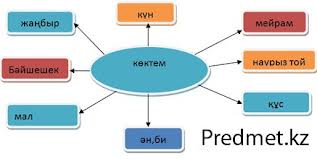 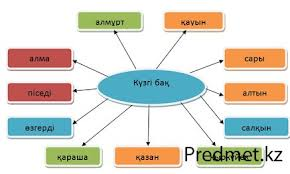